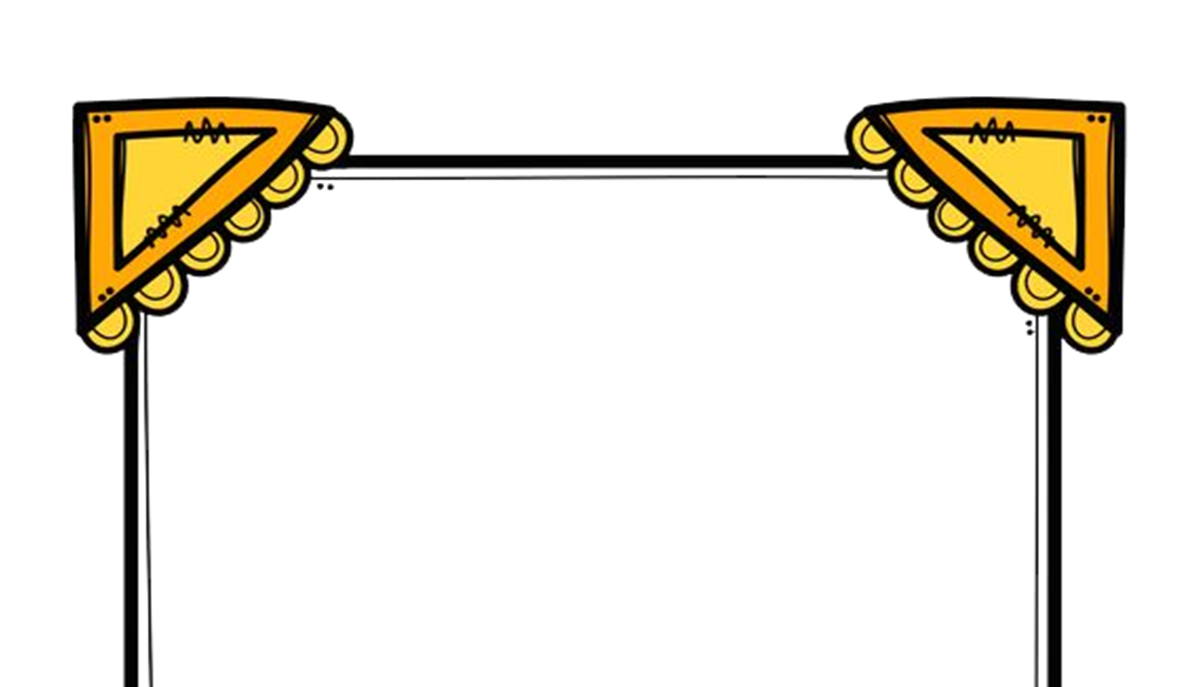 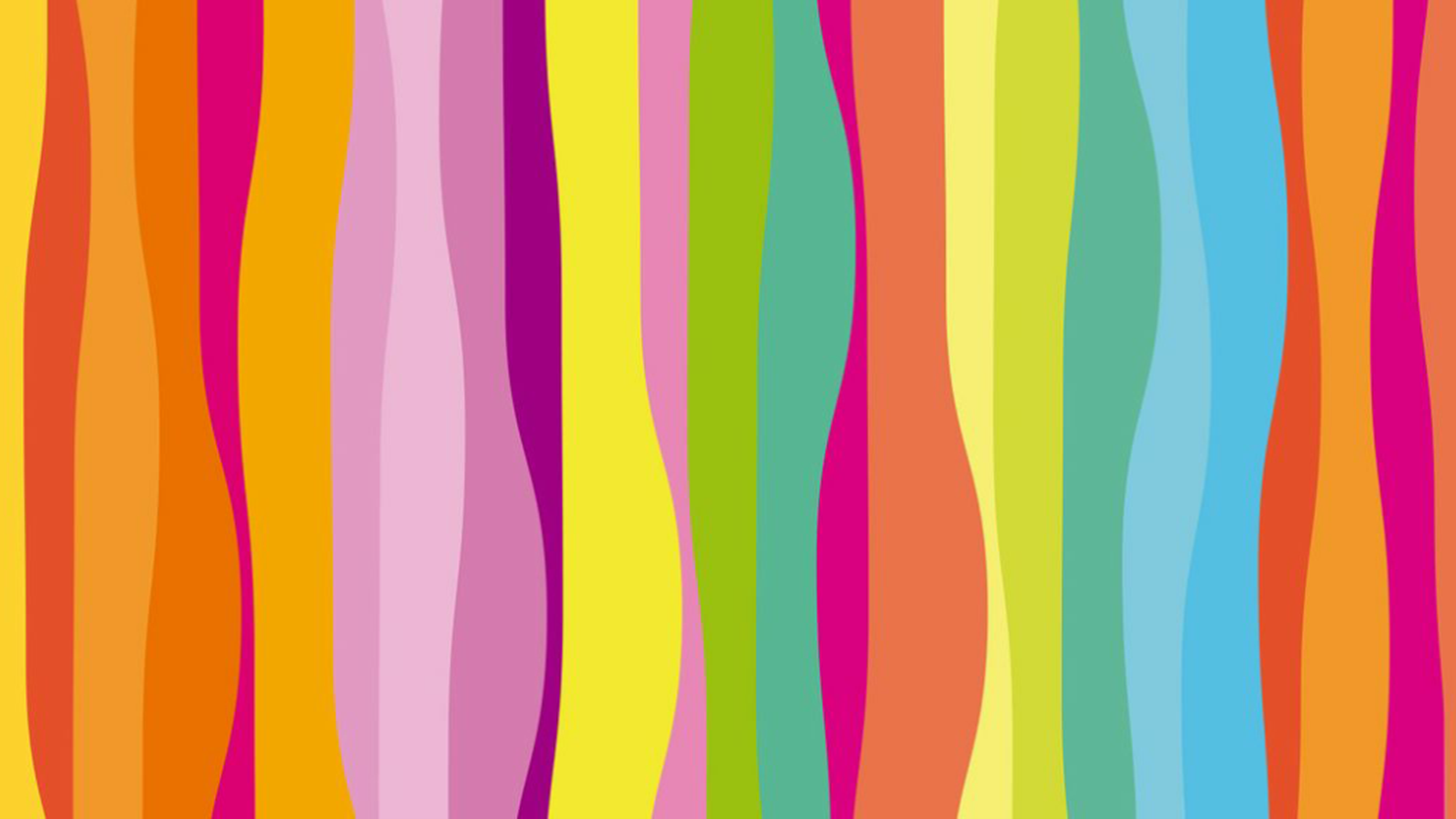 ESCUELA NORMAL DE EDUCACIÓN PREESCOLAR
LICENCIATURA EN EDUCACIÓN PREESCOLAR
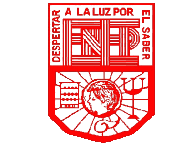 Alumna practicante: Natalia Elizabeth Rodríguez Ramos
Grado: 3    Sección: A
Jornada de práctica: 25 al 5 Junio de 2020
JARDÍN DE NIÑOS 
EUROPA  T.M.
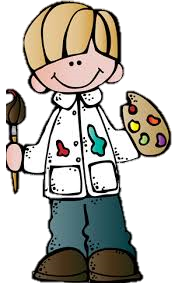 Clave: 05DJN0286W  Zona escolar: 122
Dirección: Calle Privada #520 Frac. 
Europa Saltillo, Coahuila
Educadora titular: 
Silvia María Ramos
Grado: 2°y 3°    Sección: A
Niños: 12 Niñas: 19  Total: 31
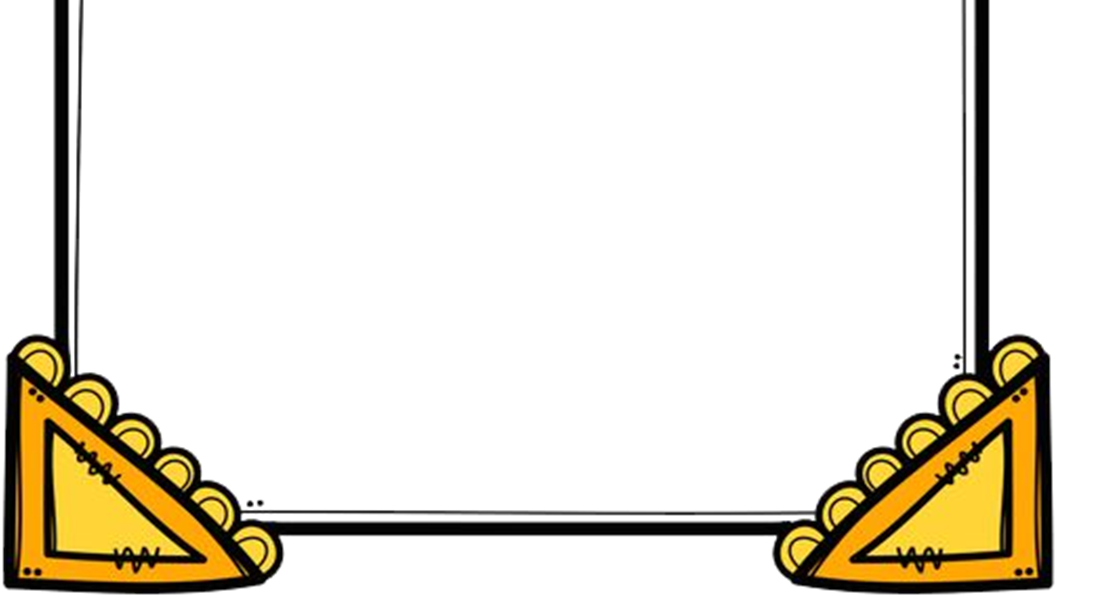 PLAN DE TRABAJO:
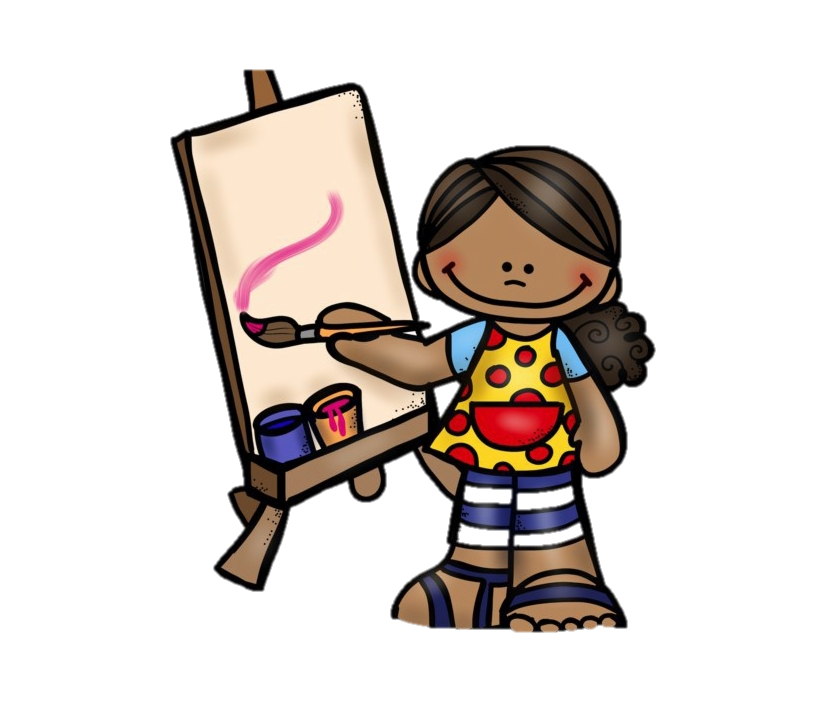 EL ARTE A TRAVES DE LA HISTORIA
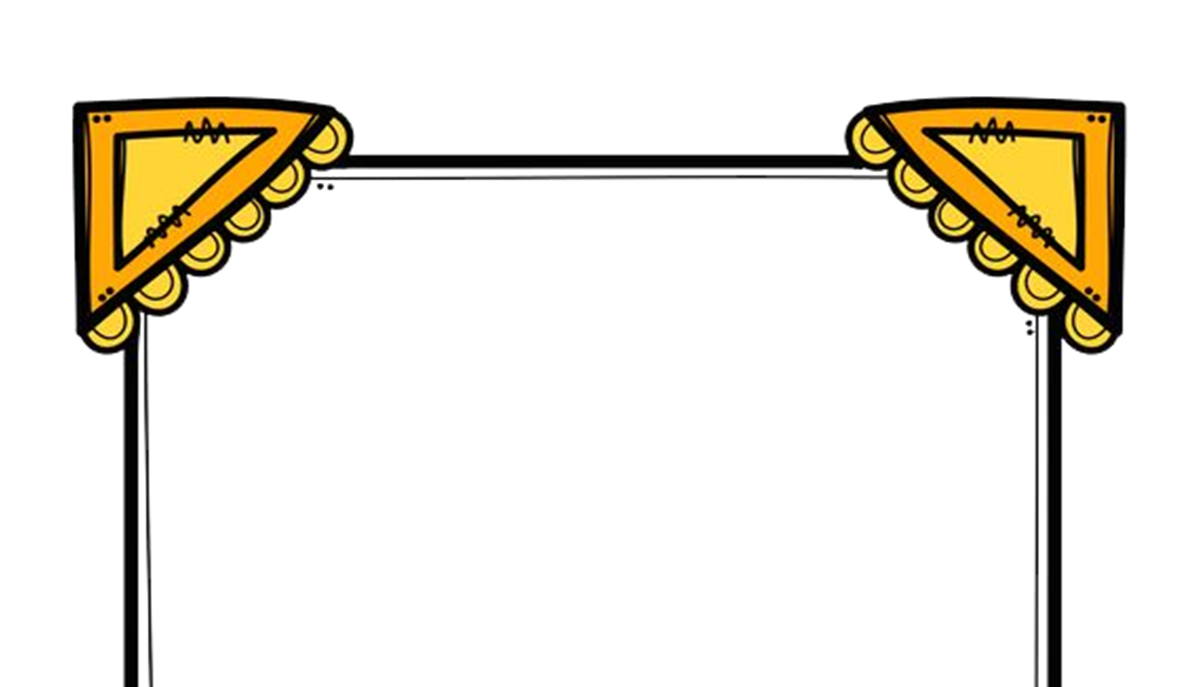 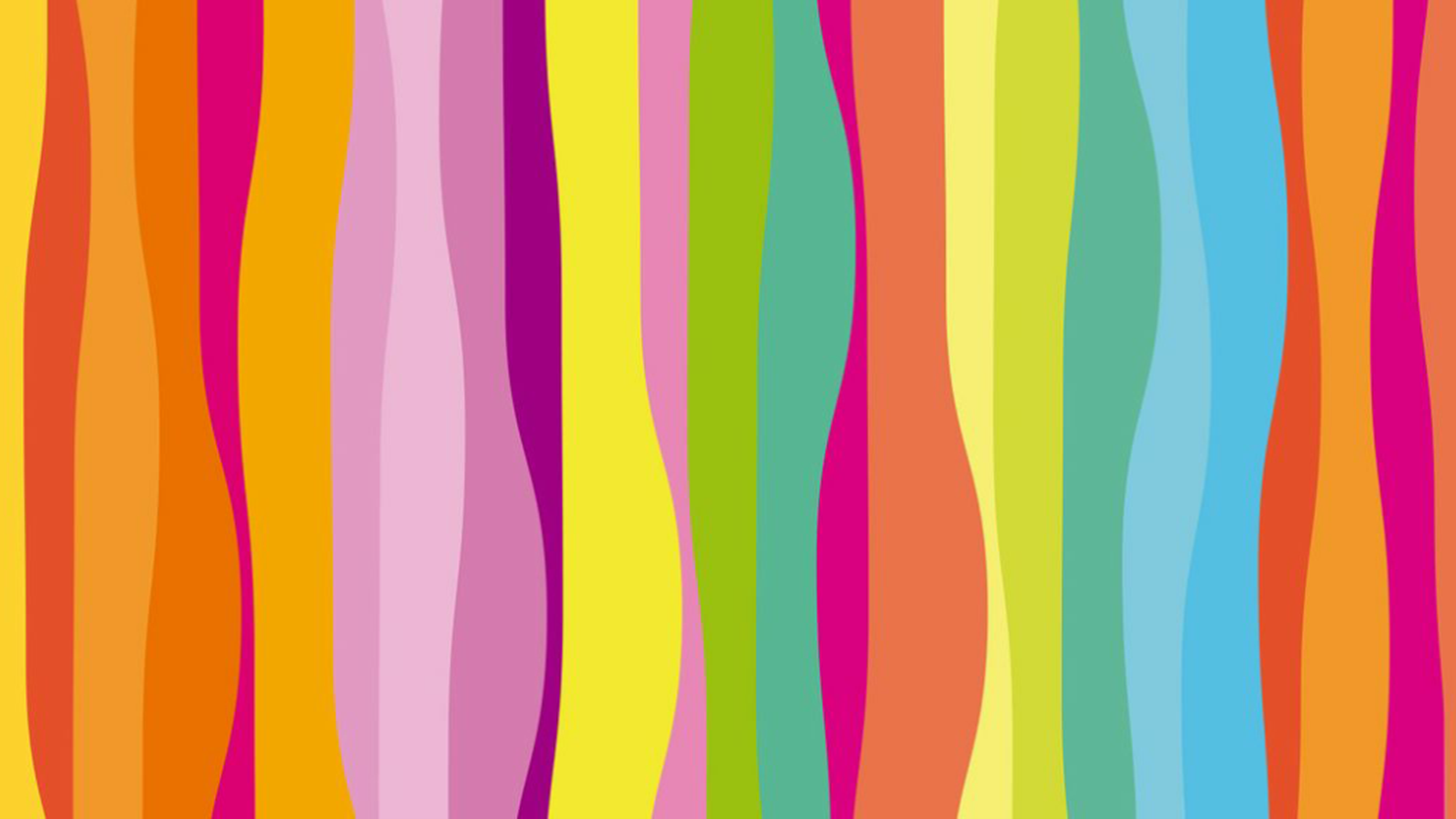 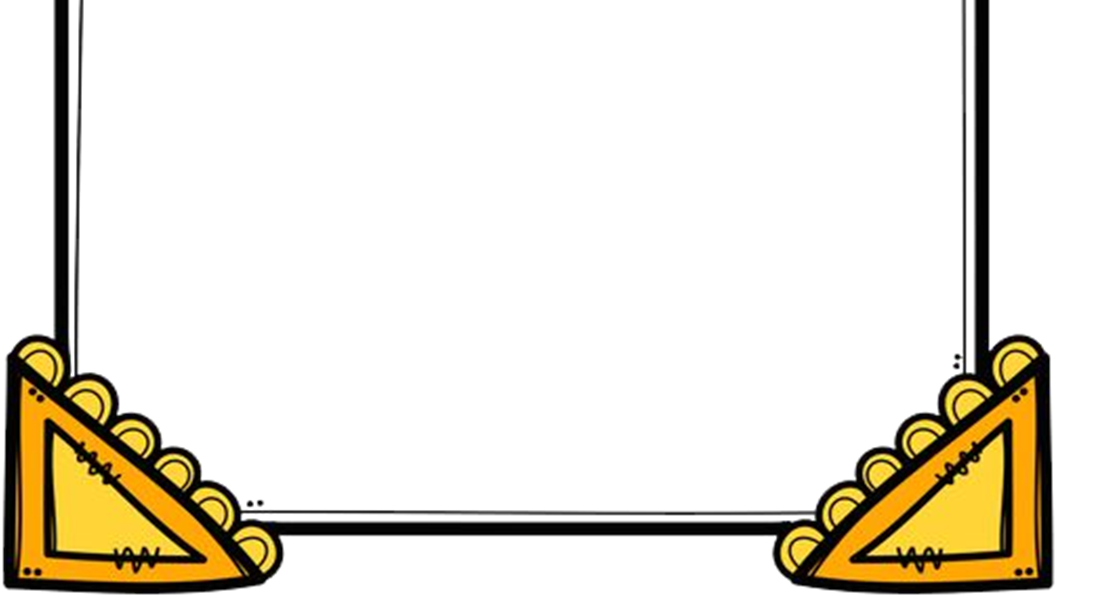 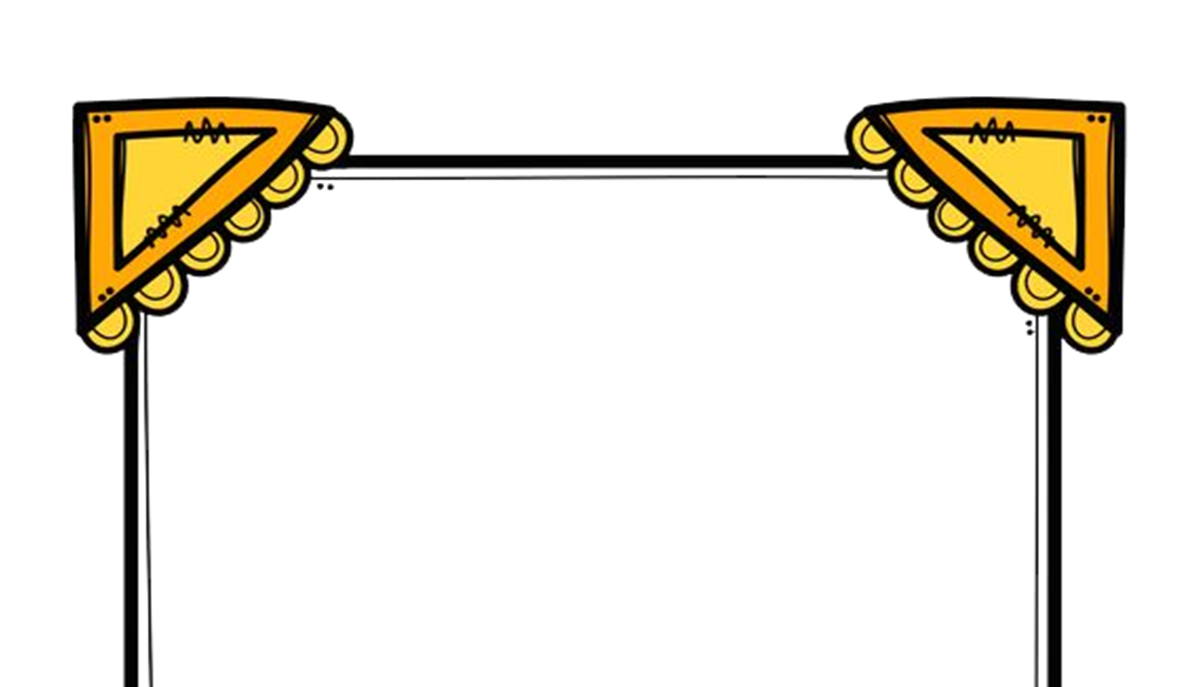 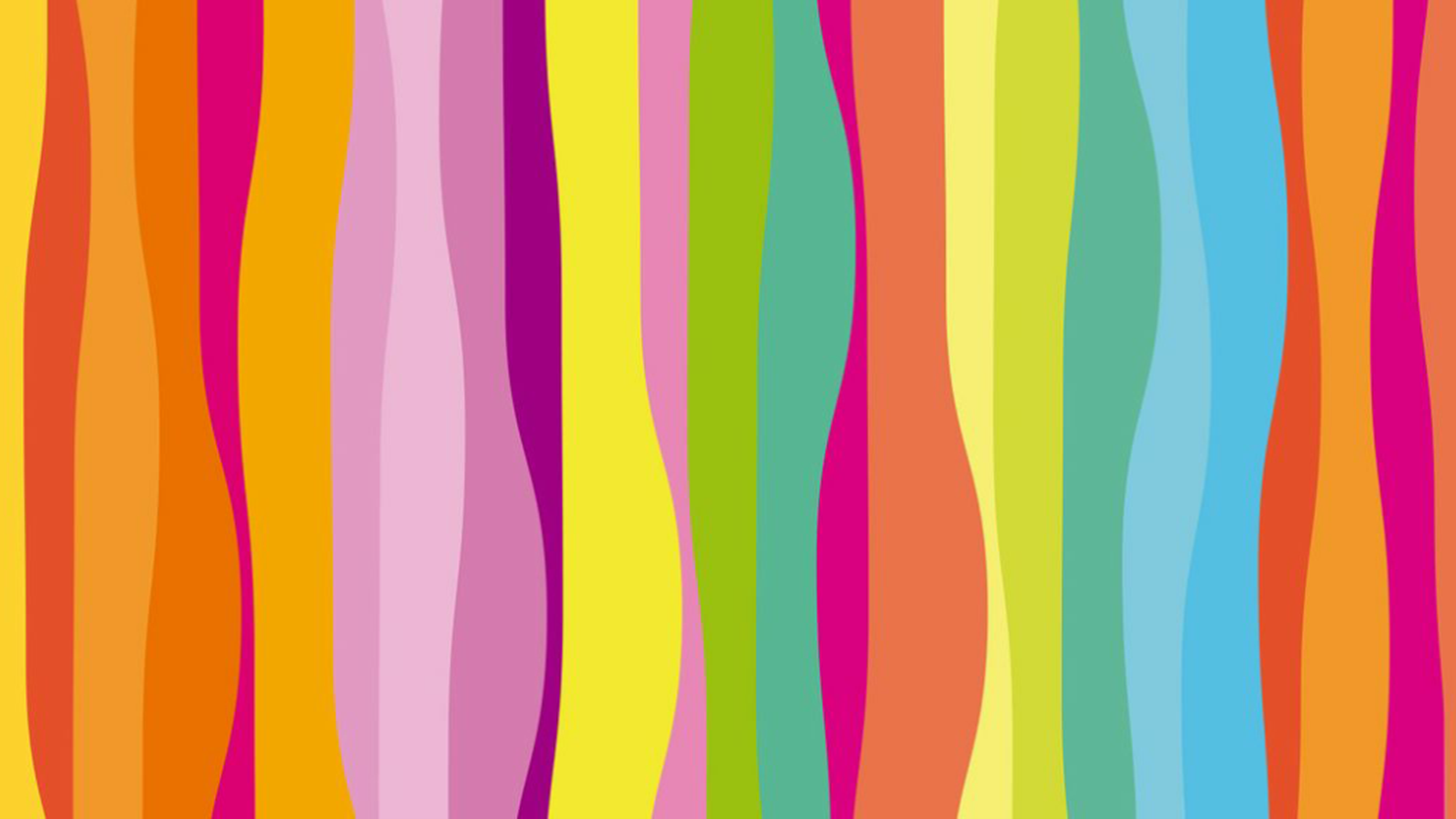 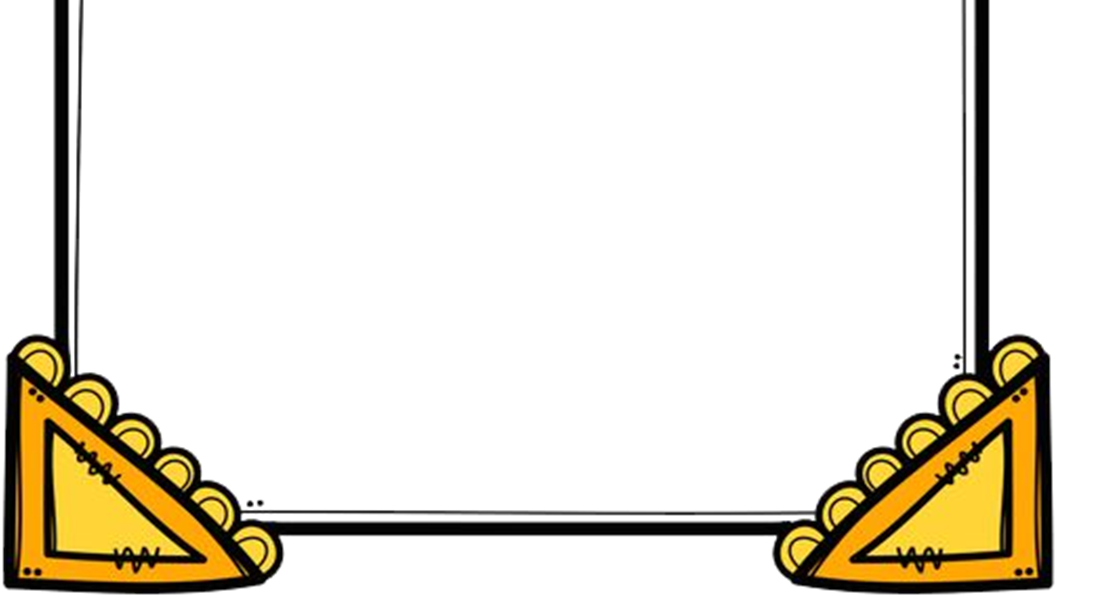 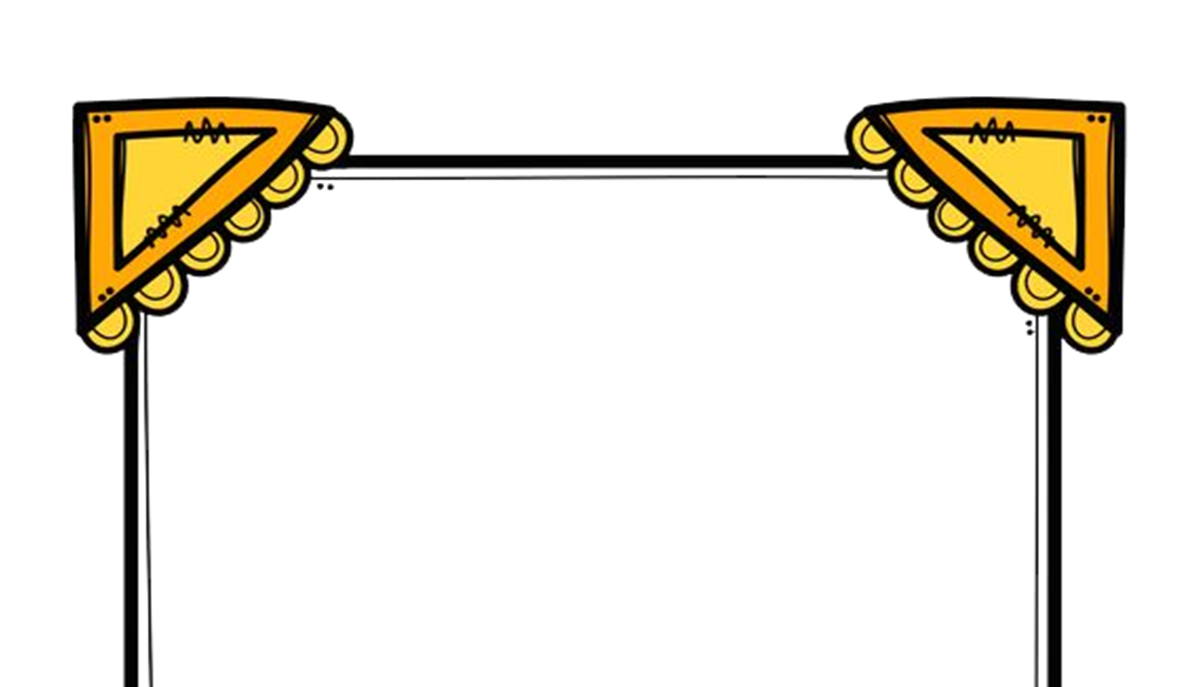 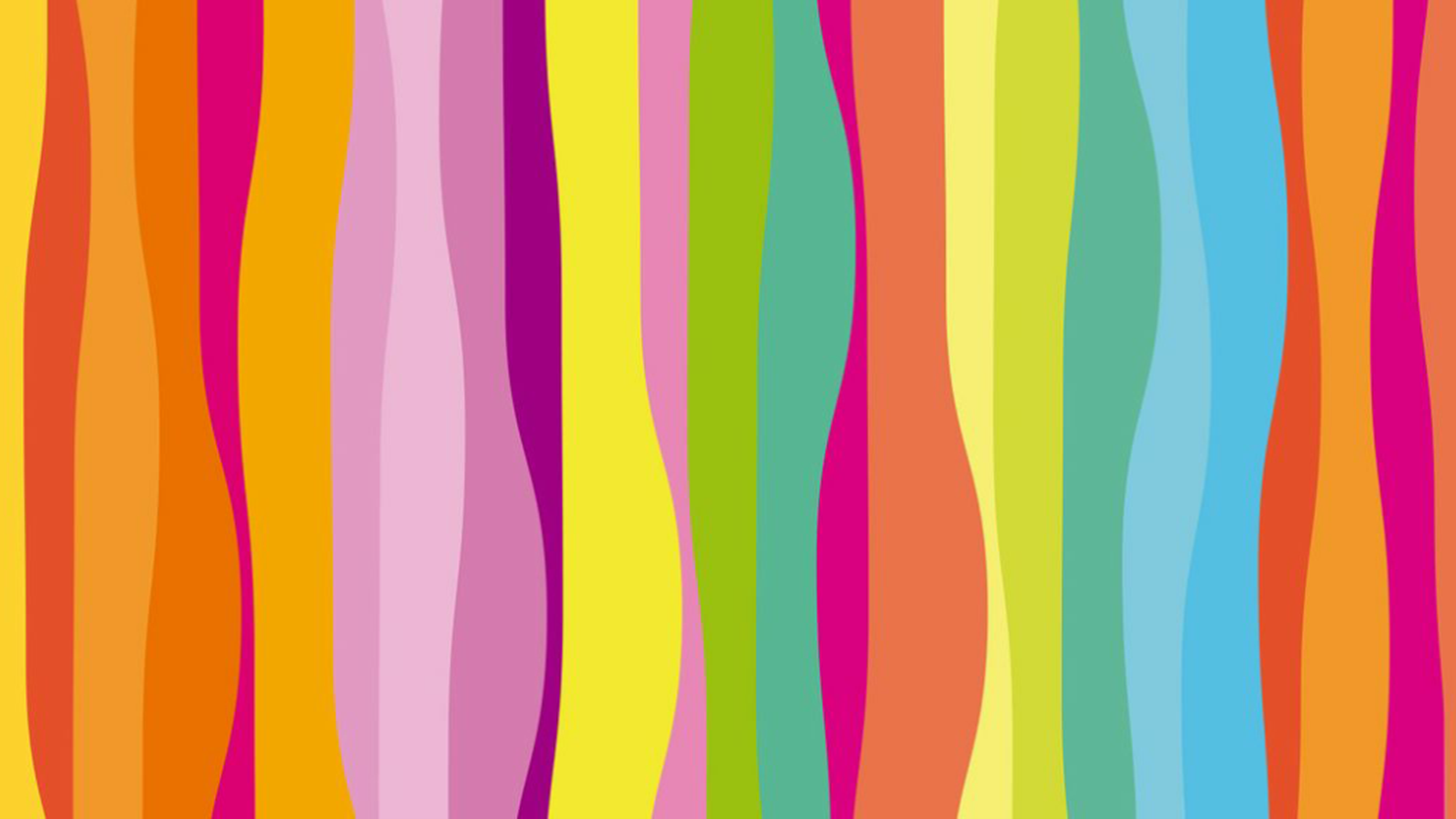 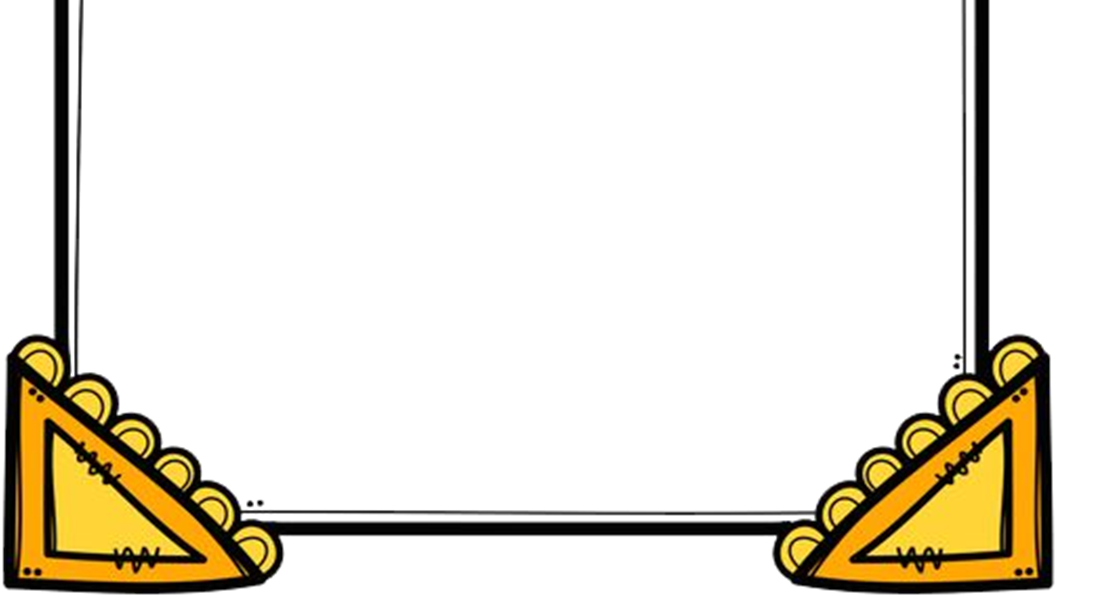 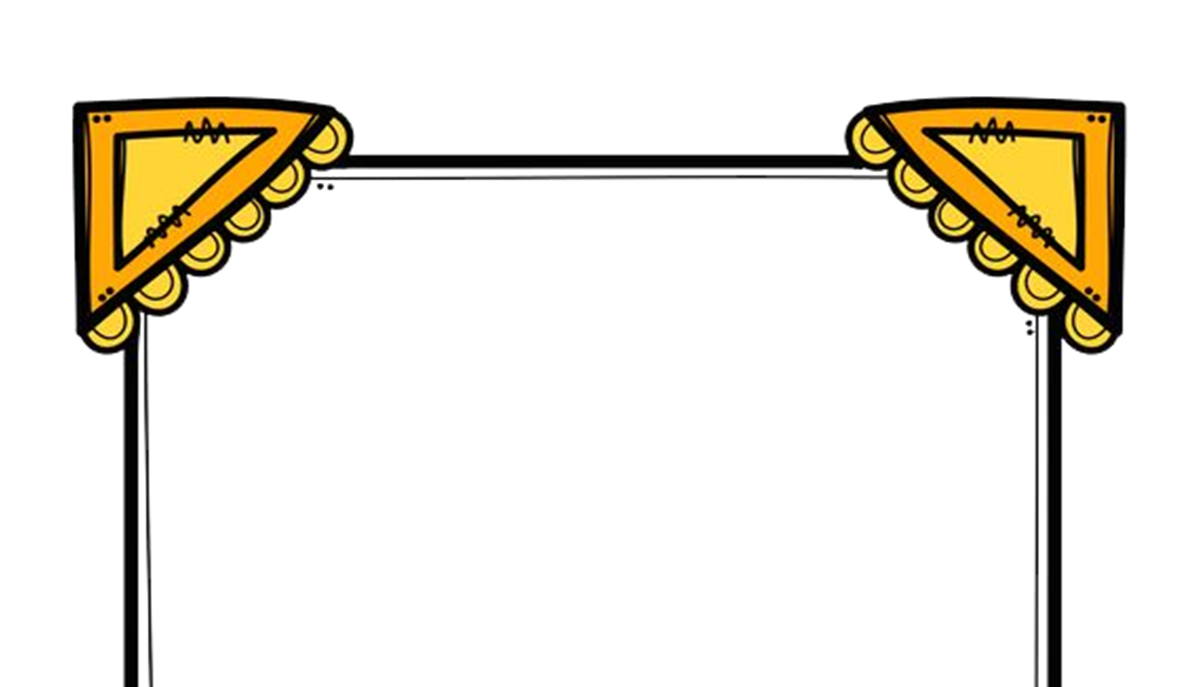 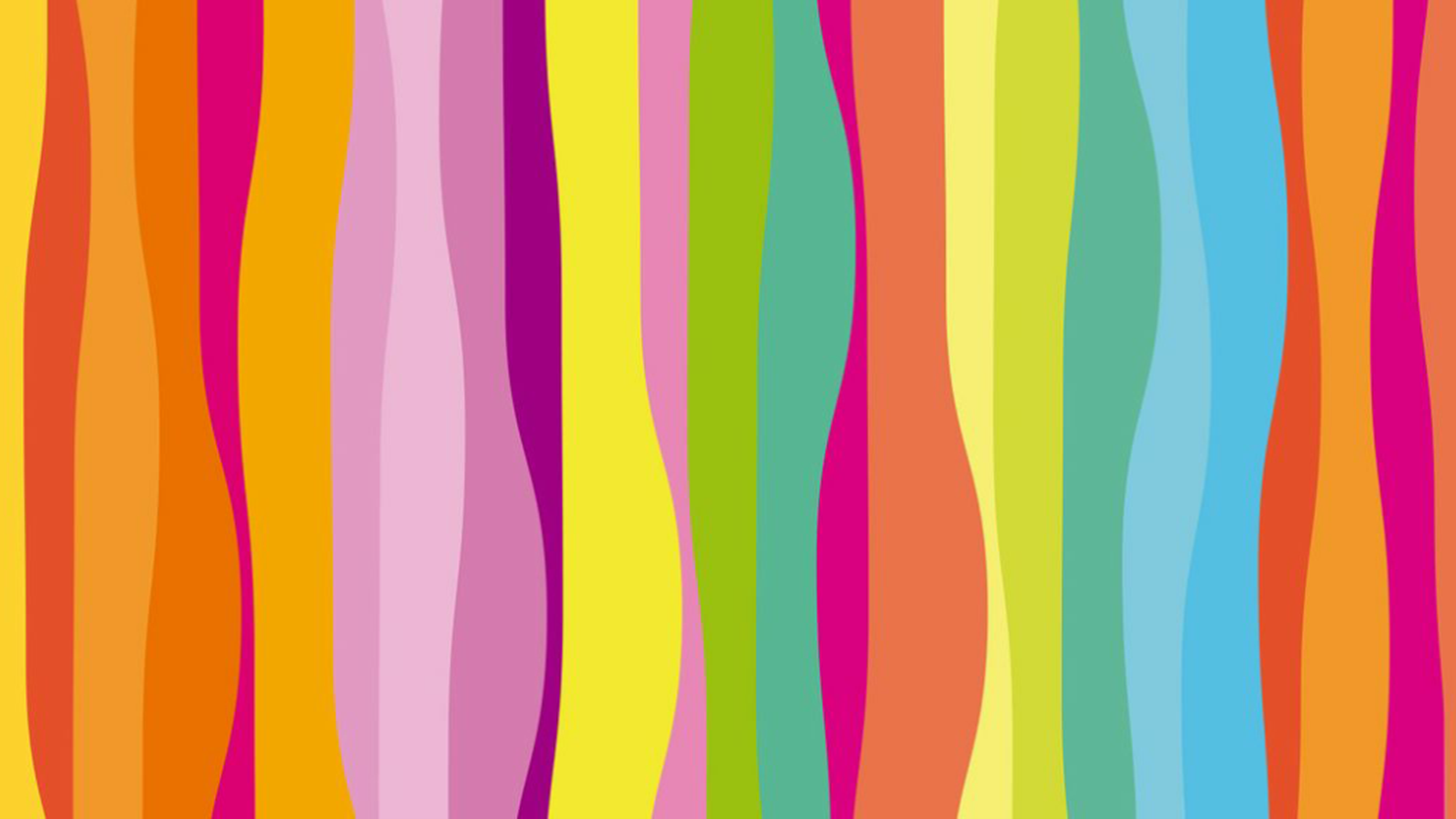 CRONOGRAMA
25 de Mayo al 5 de Junio del 2020
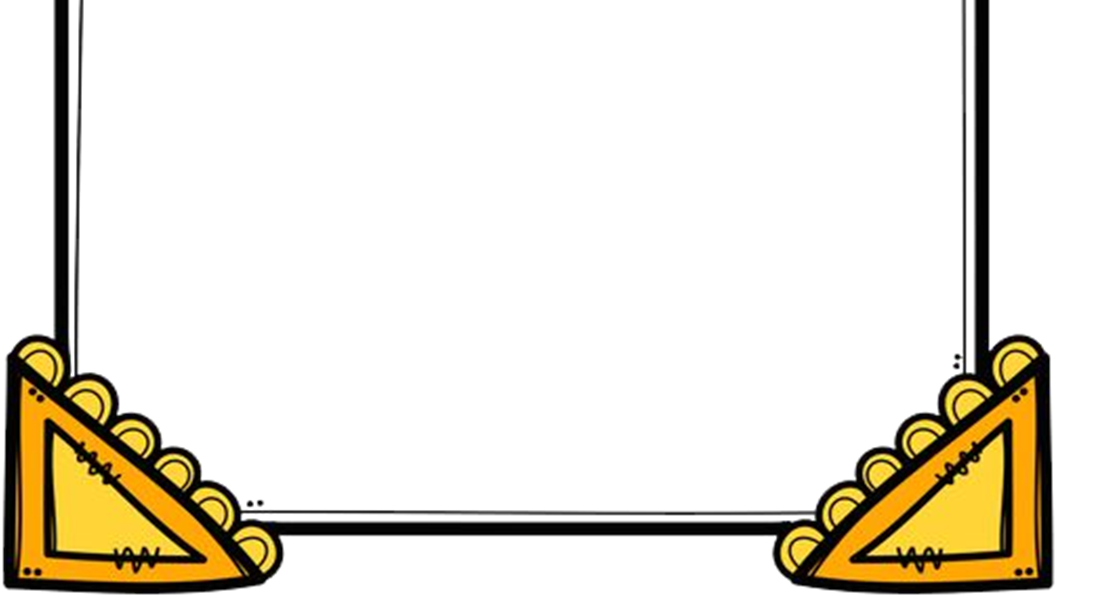 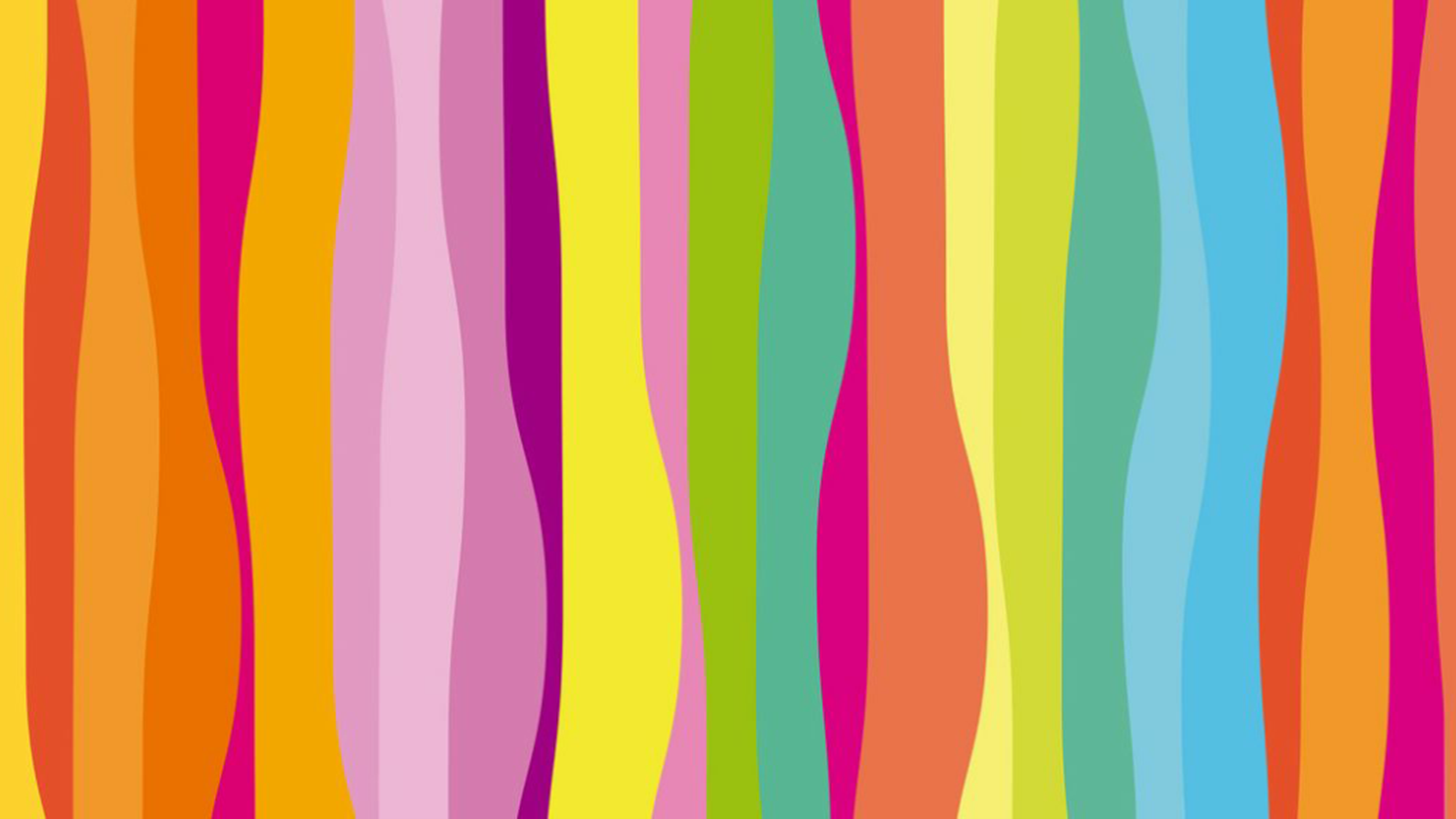 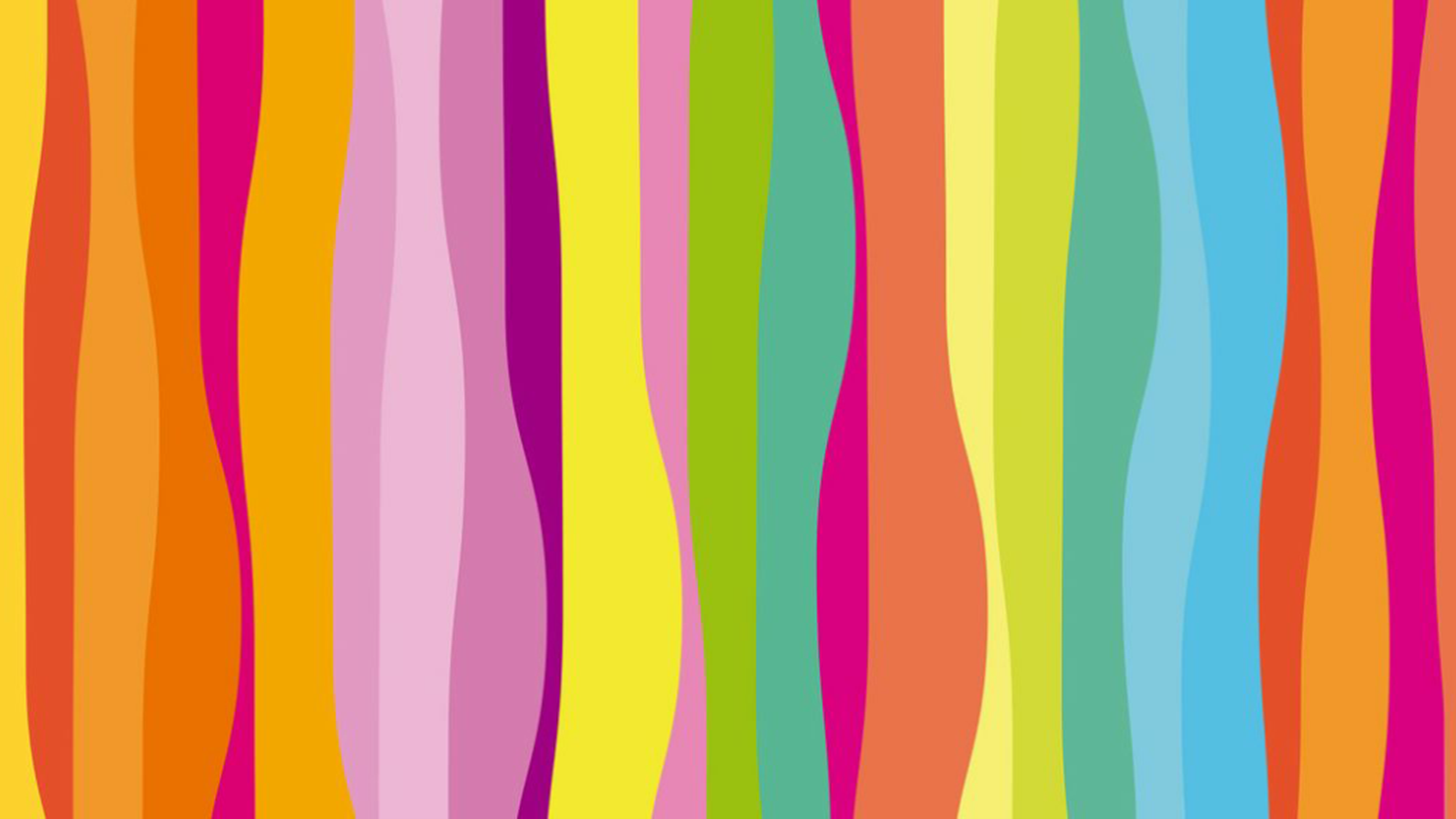 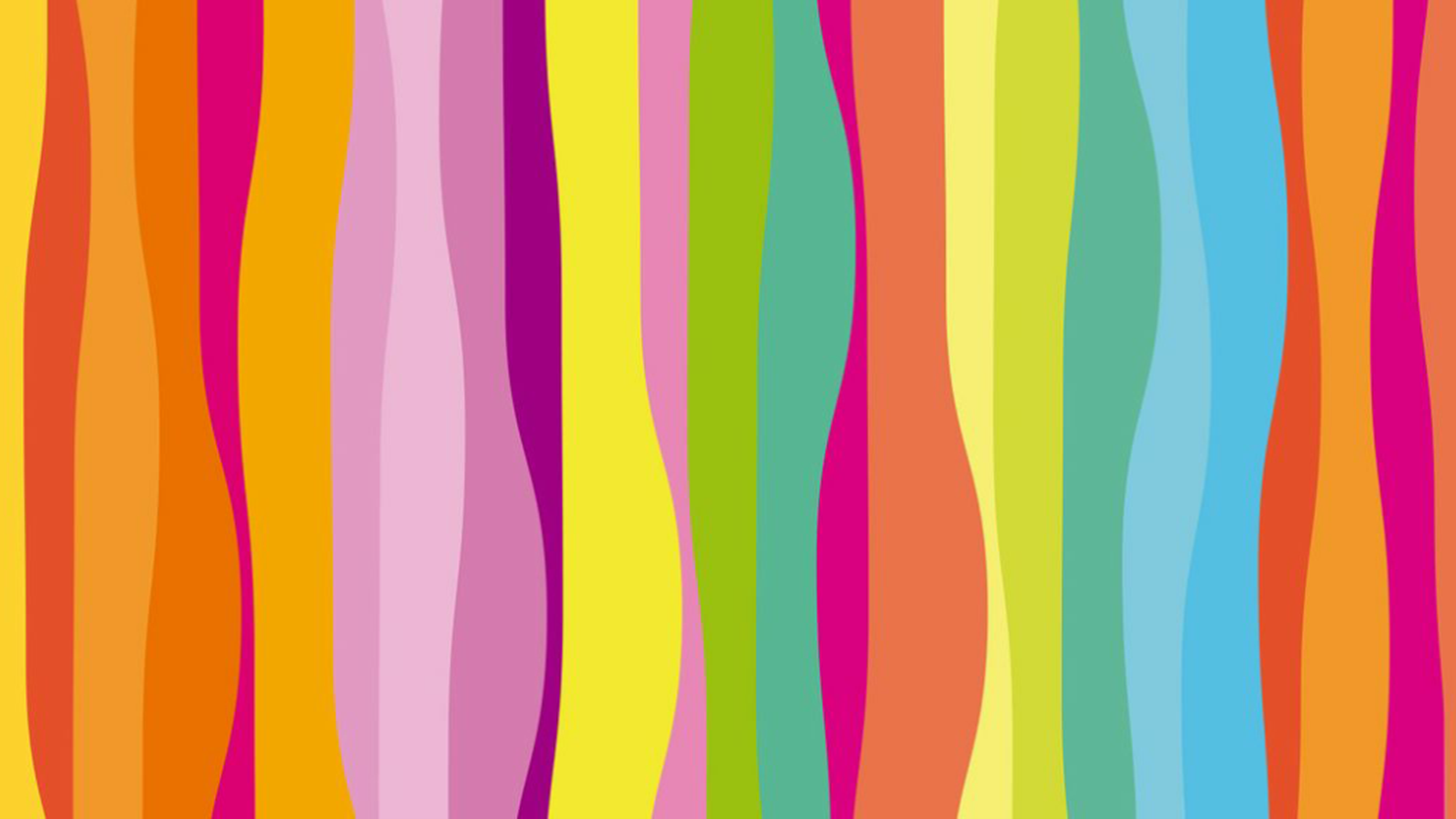 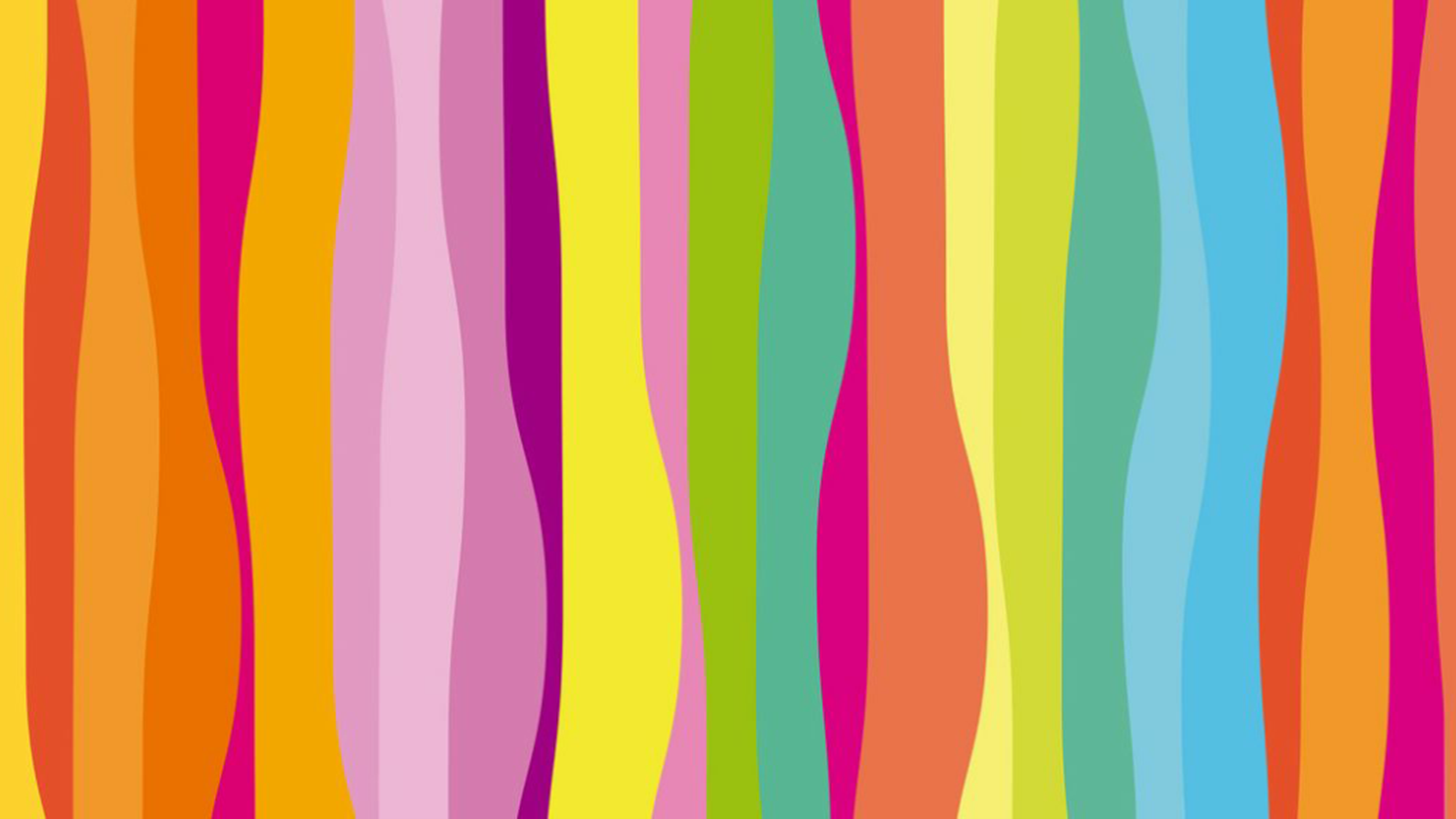 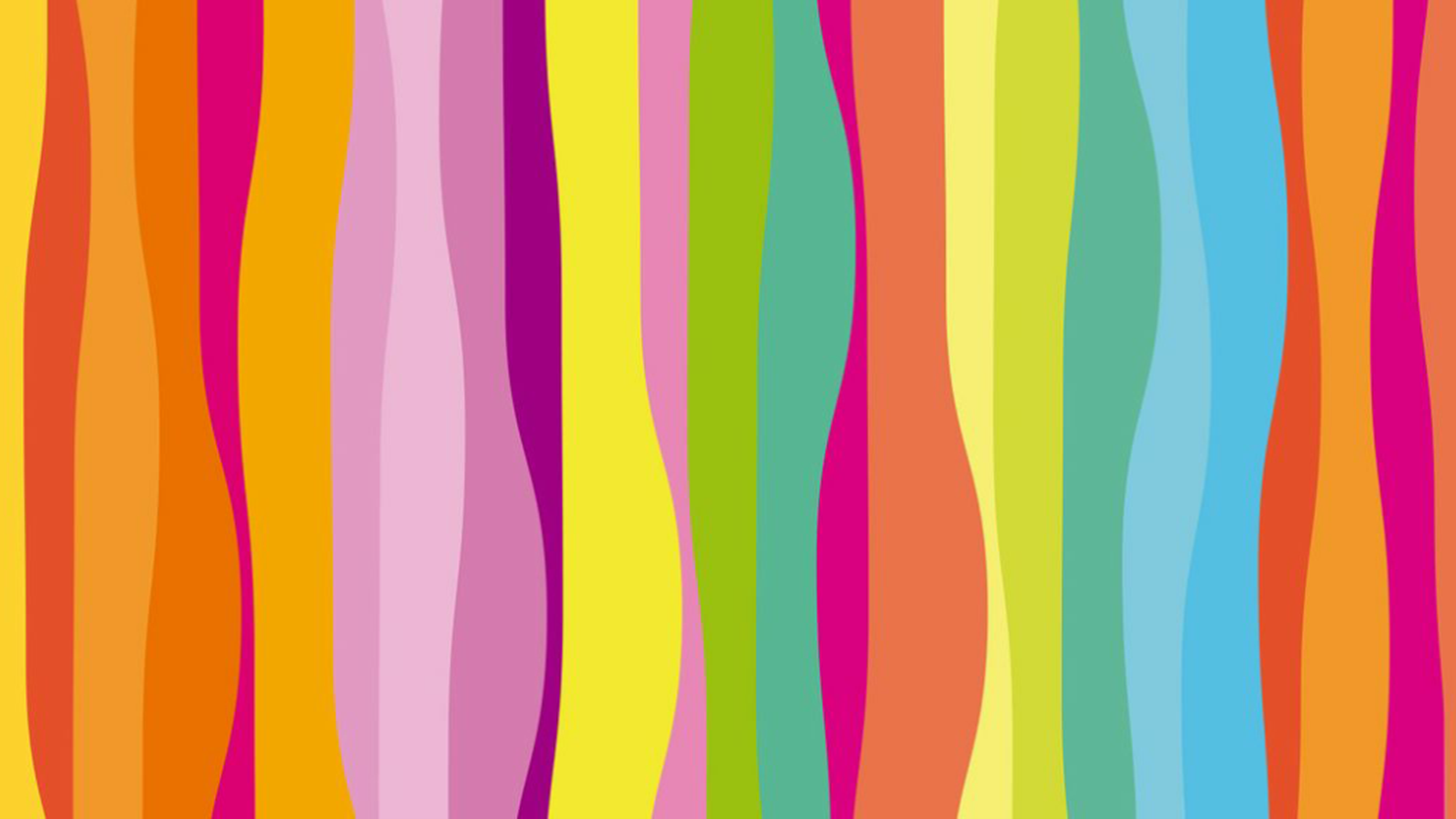 FIRMAS DE AUTORIZACIÓN
Natalia Elizabeth Rodríguez Ramos
FIRMA DE LA ESTUDIANTE NORMALISTA
Isabel del Carmen Aguirre Ramos 
FIRMA DEL ASESOR DE PRÁCTICA PROFESIONAL
Silvia María Ramos 
FIRMA DEL EDUCADOR